What other organisms do MICROBIOLOGISTS study?
OTHER MICROORGANISMS
Notebook page 27
Warm Up 		3/14/2017
1.  What are three types of Fungi? 
2.  A mushroom is a(n) 
photosynthesizing fungi
multicellular prokaryote
unicellular eukaryote
non-photosynthesizing fungus 
3.  Which one of the following is true about fungi: 
they can reproduce sexually or asexually
some can photosynthesize
their cells can be prokaryotic or eukaryotic
they are mostly unicellular 

Objectives: 8.L.1.1- TSW understand the similarities and differences b/w Bacteria, Viruses, Parasites, and Fungi.
Essential Question – How are Fungi different than bacteria, viruses, and parasites?
What other organisms do MICROBIOLOGISTS study?
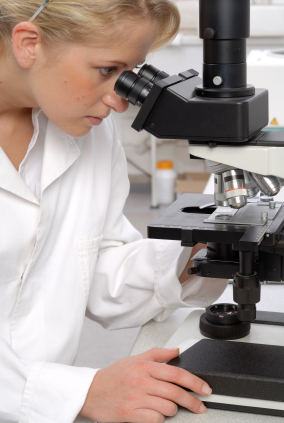 MICRObiology studies…
Microbiologists study…
bacteria…
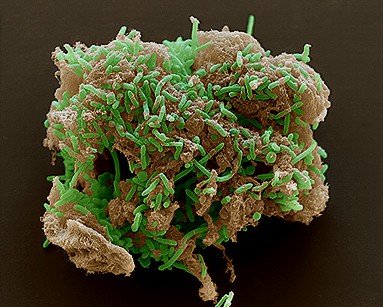 MICRObiology studies…
bacteria…
smallest living thing
MICRObiology studies…
bacteria…
smallest living thing
unicellular prokaryote
MICRObiology studies…
bacteria…
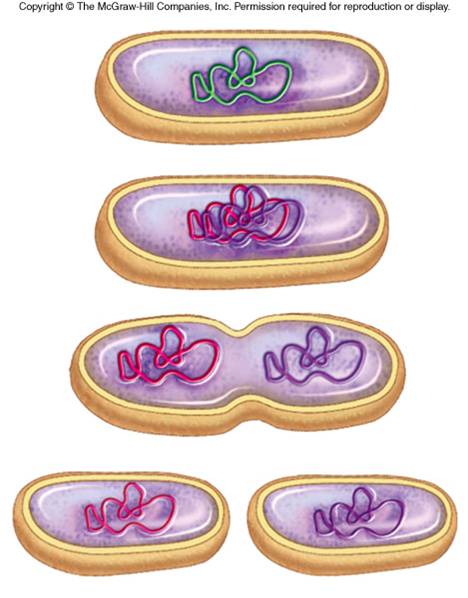 smallest living thing
unicellular prokaryote
reproduces FAST through binary fission
MICRObiology studies…
bacteria…
viruses…
smallest living thing
unicellular prokaryote
reproduces FAST through binary fission
http://www.youtube.com/watch?v=9hzUjx_oD8E
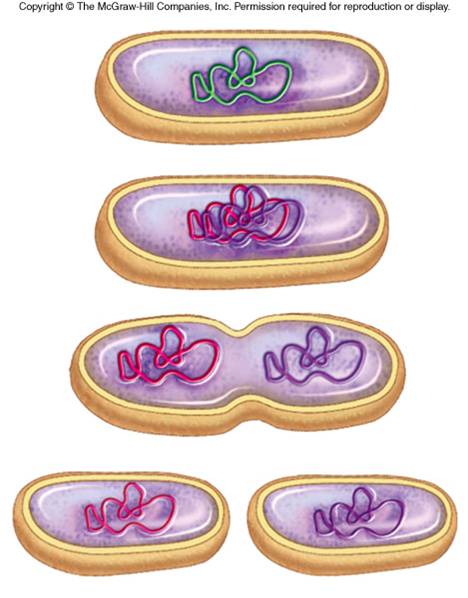 MICRObiology studies…
bacteria…
viruses…
smallest living thing
unicellular prokaryote
reproduces FAST through binary fission
non-living—
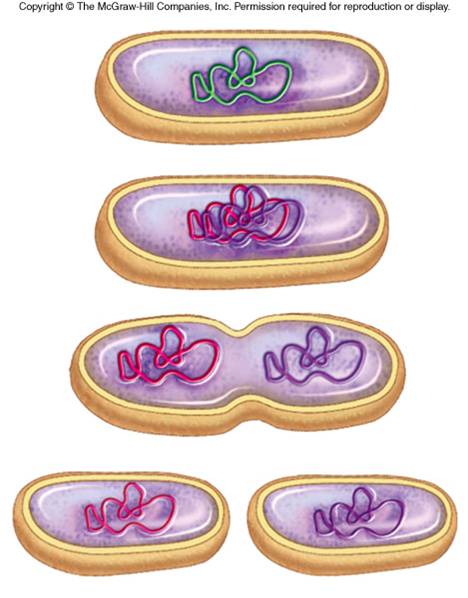 MICRObiology studies…
bacteria…
viruses…
smallest living thing
unicellular prokaryote
reproduces FAST through binary fission
non-living—can’t reproduce
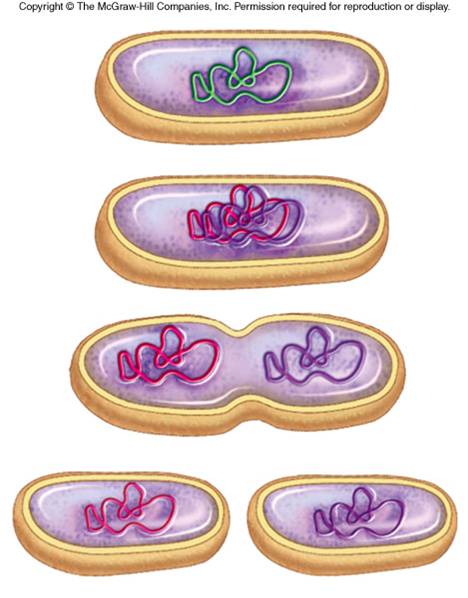 MICRObiology studies…
bacteria…
viruses…
smallest living thing
unicellular prokaryote
reproduces FAST through binary fission
non-living—can’t reproduce
needs to reprogram a “host” cell & force it to make viruses
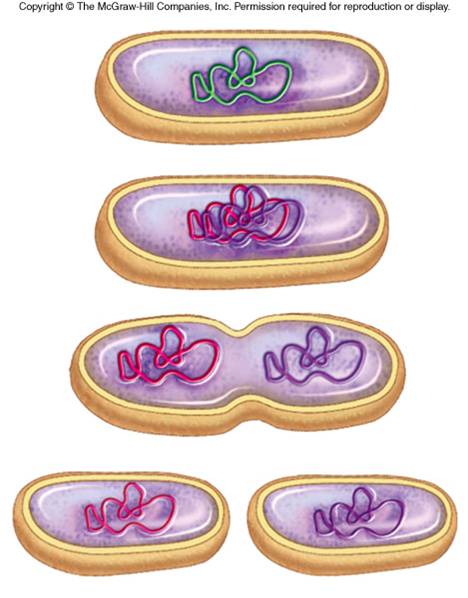 But WAIT!There’s MORE!
MICRObiology studies…
PROTOZOA –AKA, Protists
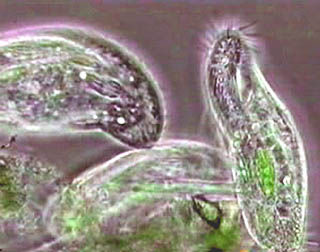 MICRObiology studies…
PROTOZOA
found in natural waters,
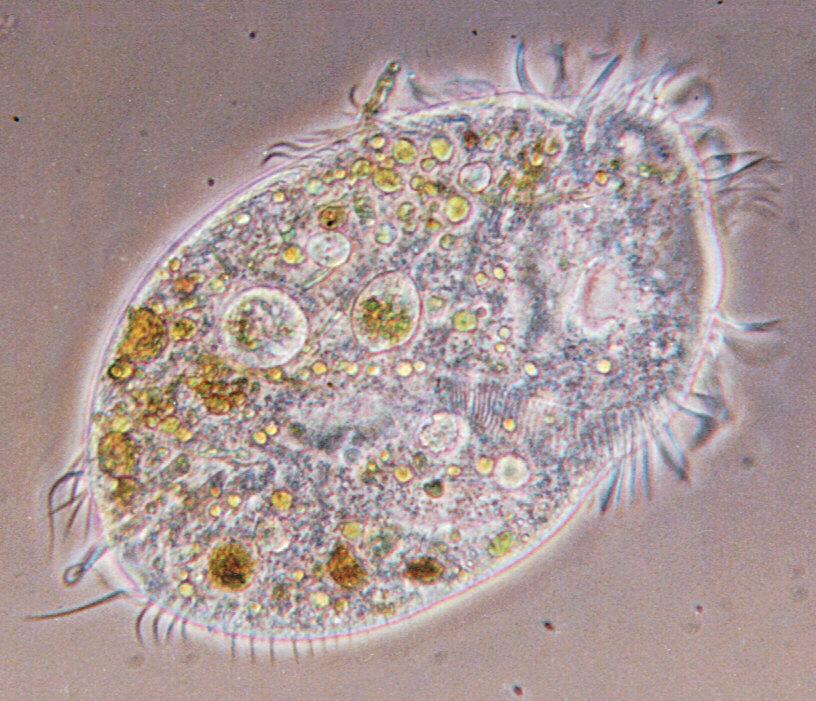 MICRObiology studies…
PROTOZOA
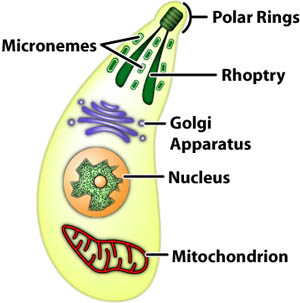 found in natural waters,
unicellular EUKARYOTE!
MICRObiology studies…
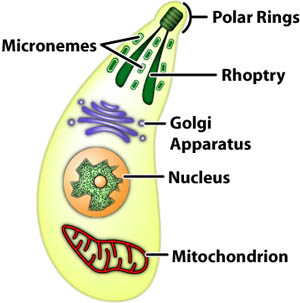 PROTOZOA- also known as protists
found in natural waters,
unicellular EUKARYOTE!
can cause some diseases
MICRObiology studies…
PROTOZOA
FUNGI
found in natural waters,
unicellular EUKARYOTE!
can cause some diseases
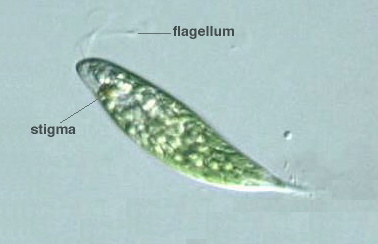 MICRObiology studies…
FUNGI
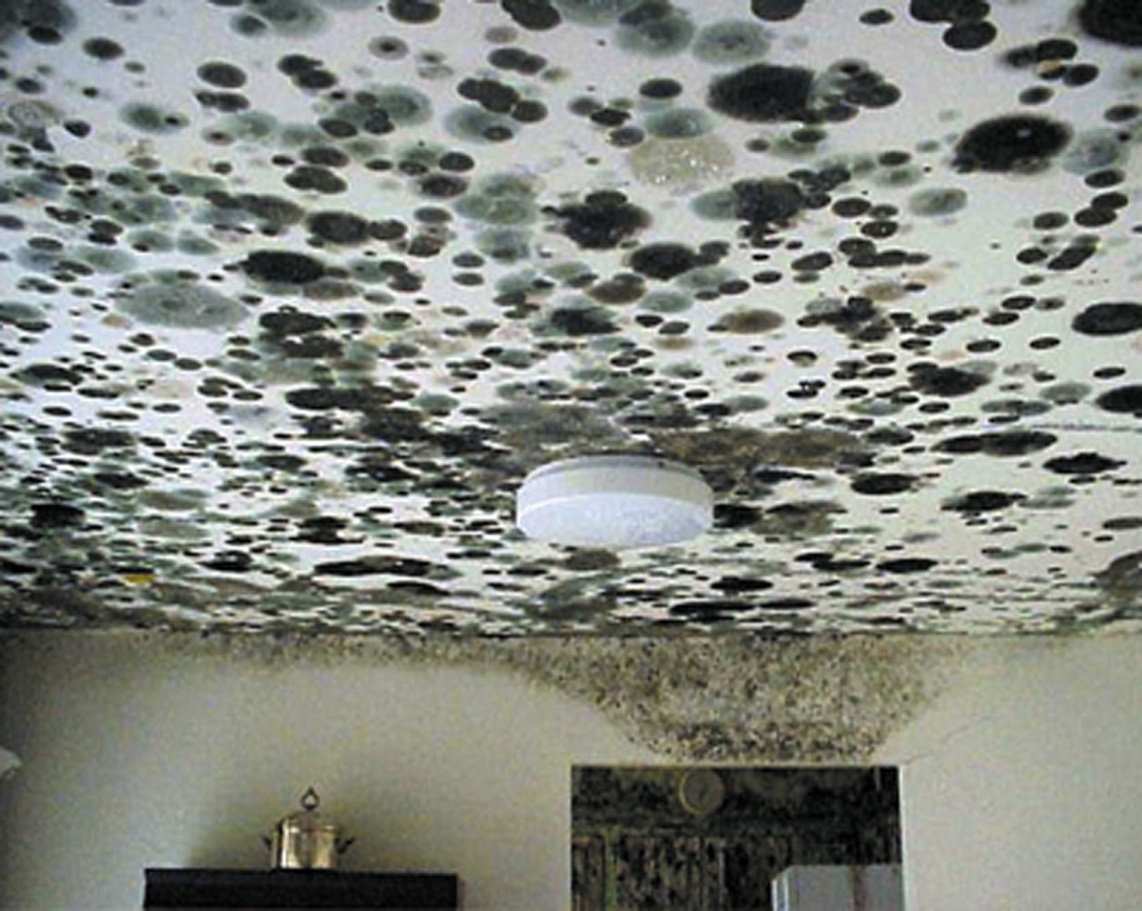 found in natural waters,
unicellular EUKARYOTE!
can cause some diseases
molds &
MICRObiology studies…
FUNGI
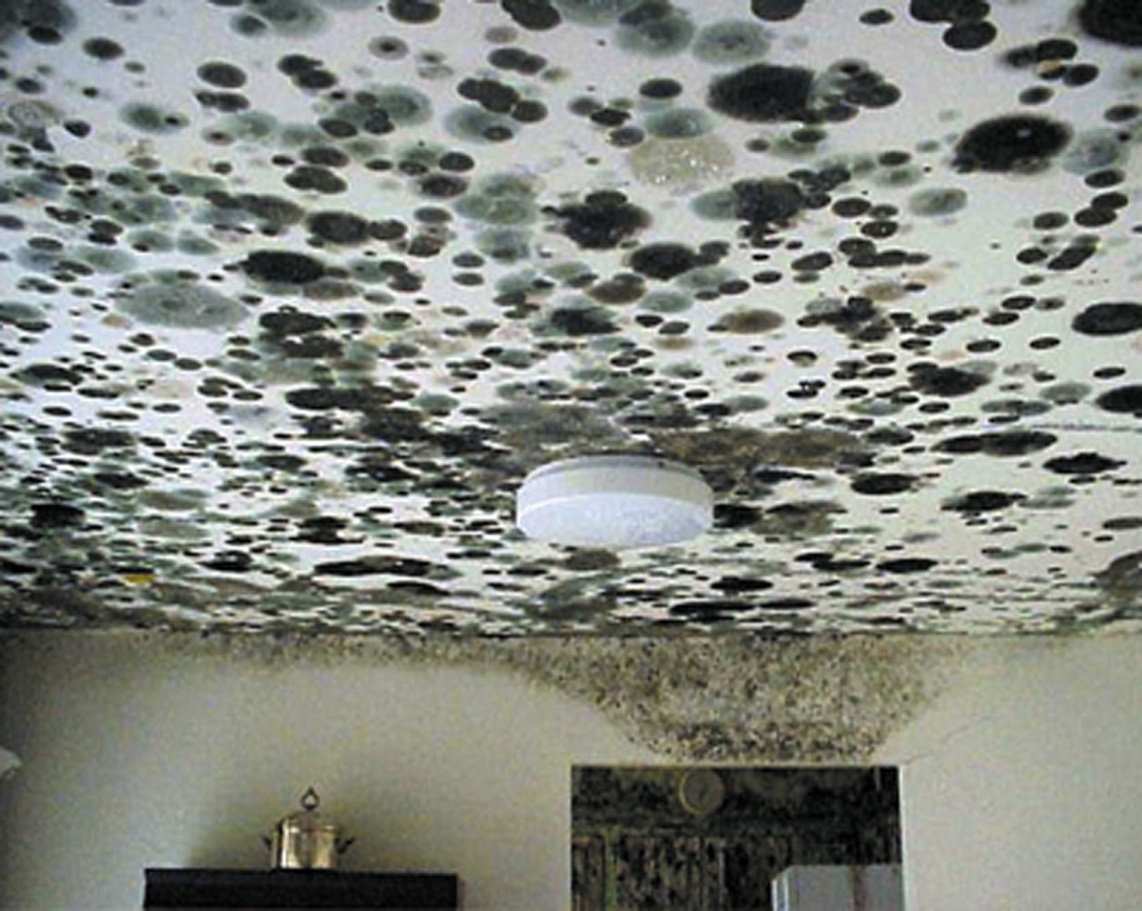 found in natural waters,
unicellular EUKARYOTE!
can cause some diseases
molds & mushrooms
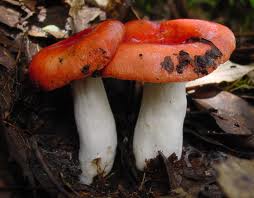 MICRObiology studies…
FUNGI
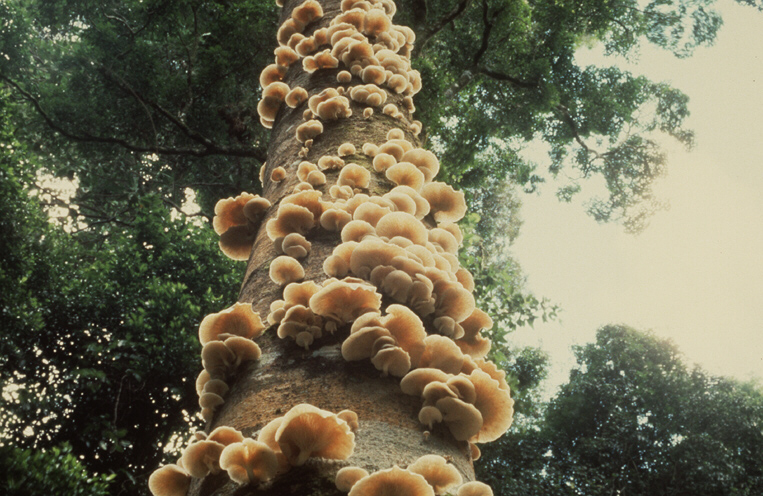 found in natural waters,
unicellular EUKARYOTE!
can cause some diseases
molds & mushrooms
multicellular, non-photosynthesizing EUKARYOTES
MICRObiology studies…
FUNGI
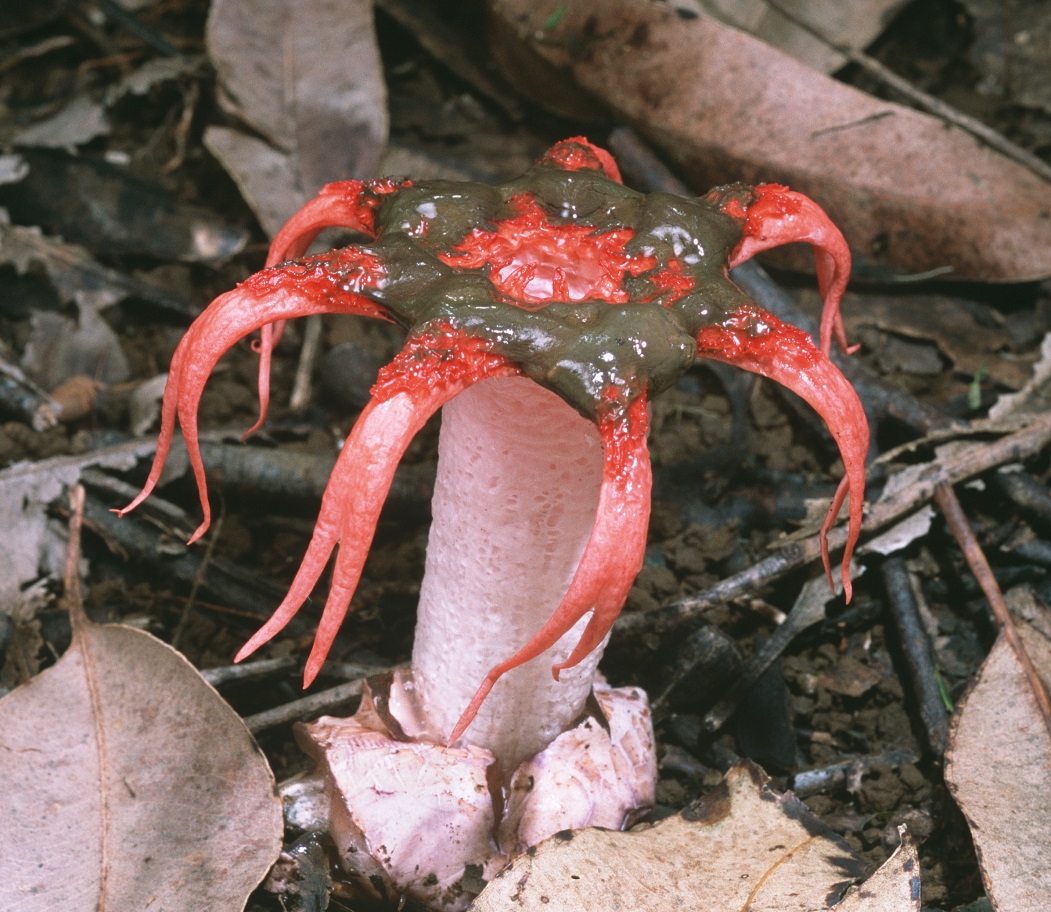 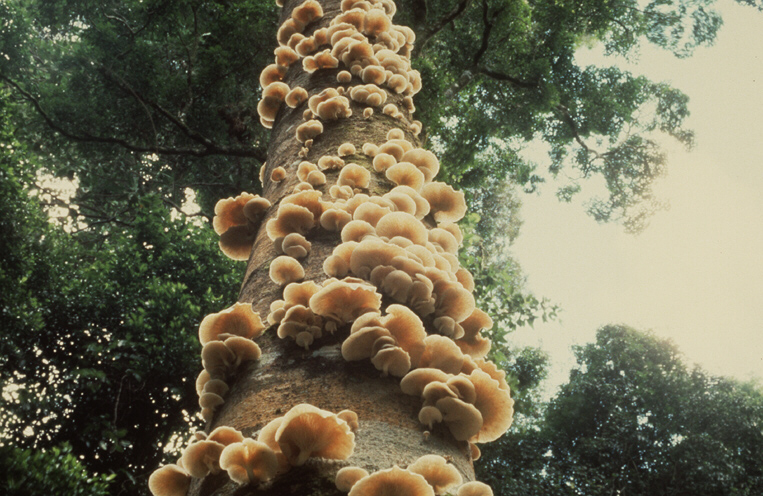 found in natural waters,
unicellular EUKARYOTE!
can cause some diseases
molds & mushrooms
multicellular, non-photosynthesizing EUKARYOTES
MICRObiology studies…
FUNGI
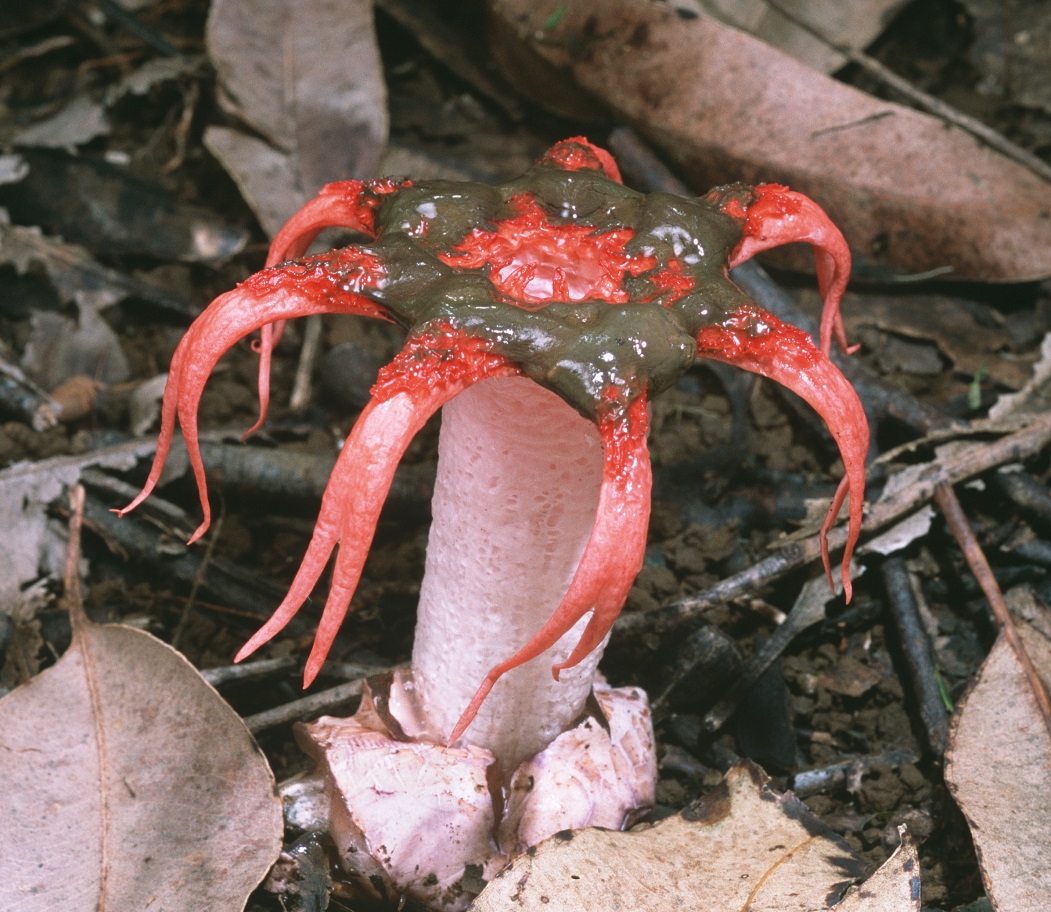 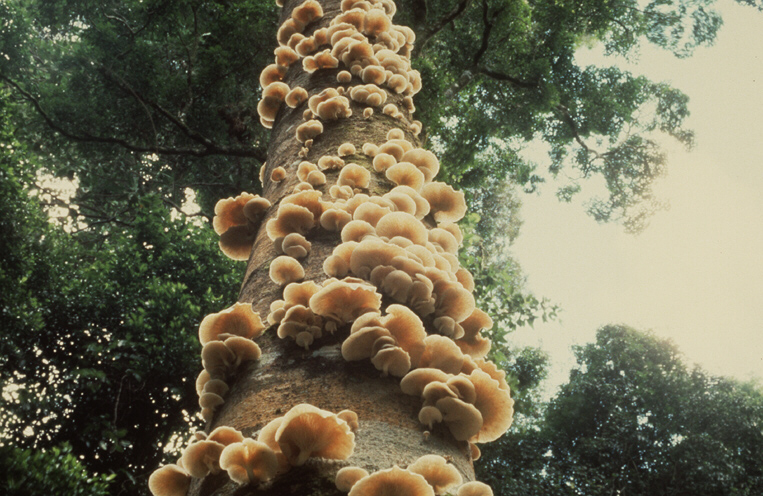 found in natural waters,
unicellular EUKARYOTE!
can cause some diseases
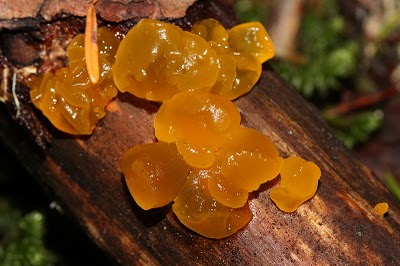 molds & mushrooms
multicellular, non-photosynthesizing EUKARYOTES
MICRObiology studies…
FUNGI
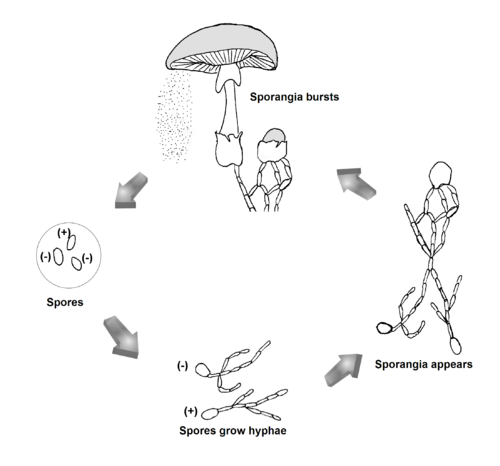 found in natural waters,
unicellular EUKARYOTE!
can cause some diseases
molds & mushrooms
multicellular, non-photosynthesizing EUKARYOTES
can reproduce asexually (spores) OR
MICRObiology studies…
FUNGI
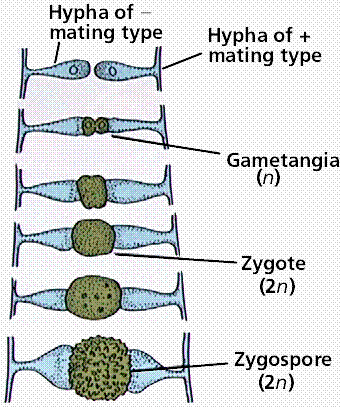 found in natural waters,
unicellular EUKARYOTE!
can cause some diseases
molds & mushrooms
multicellular, non-photosynthesizing EUKARYOTES
can reproduce asexually (spores) OR sexually (exchanging genetic info with a neighboring fungi)
Yeast – the only unicellular eukaryotic fungi
MICRObiology studies…
FUNGI
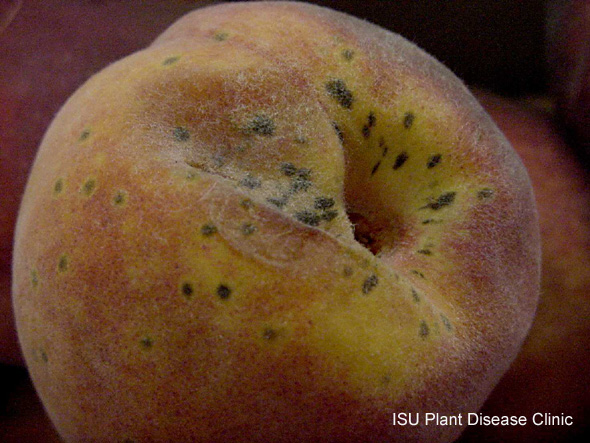 found in natural waters,
unicellular EUKARYOTE!
can cause some diseases
Sometimes attack living plants and animals, causing disease
Athletes Foot
Fungal infection in feet that is usually transmitted in moist, communal areas. Also known as ringworm of the foot.
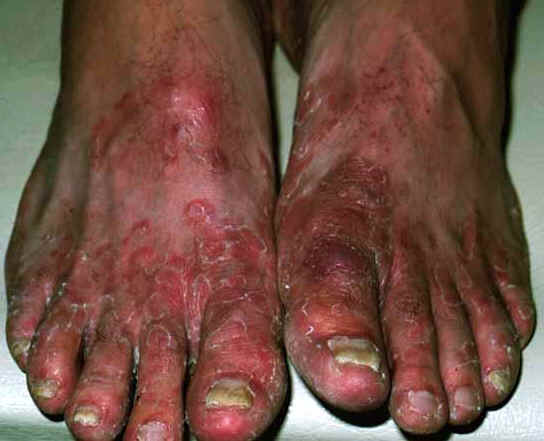 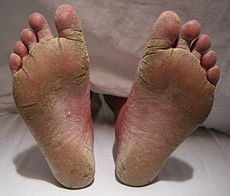 MICRObiology studies…
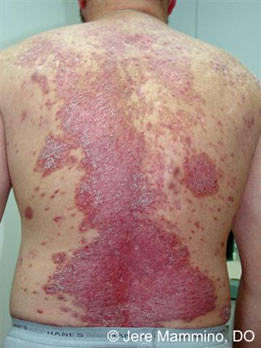 FUNGI
PROTOZOA
found in natural waters,
unicellular EUKARYOTE!
can cause some diseases
Sometimes attack living tissue, causing disease
MICRObiology studies…
FUNGI
PROTOZOA
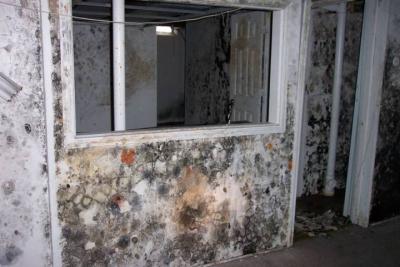 found in natural waters,
unicellular EUKARYOTE!
can cause some diseases
Sometimes attack living tissue, causing disease
Mold spores are released by fungi and cause allergic reactions in humans
MICRObiology studies…
FUNGI
PROTOZOA
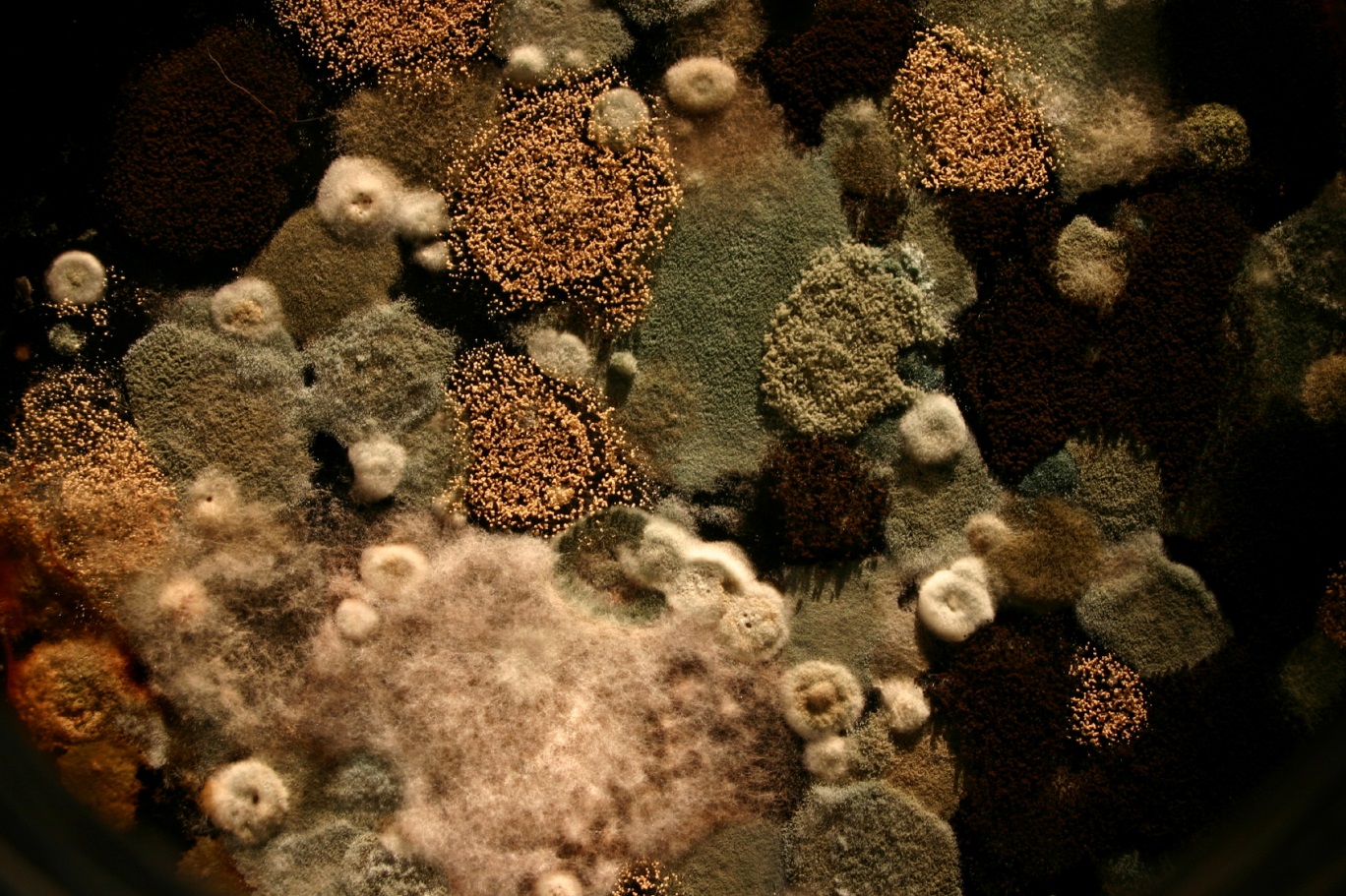 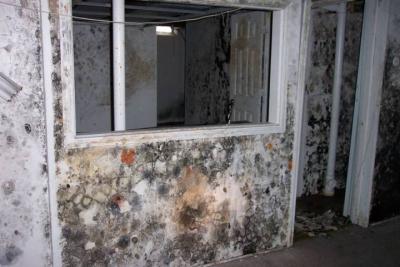 found in natural waters,
unicellular EUKARYOTE!
can cause some diseases
Sometimes attack living tissue, causing disease
Mold spores are released by fungi and cause allergic reactions in humans
MICRObiology studies…
FUNGI
PROTOZOA
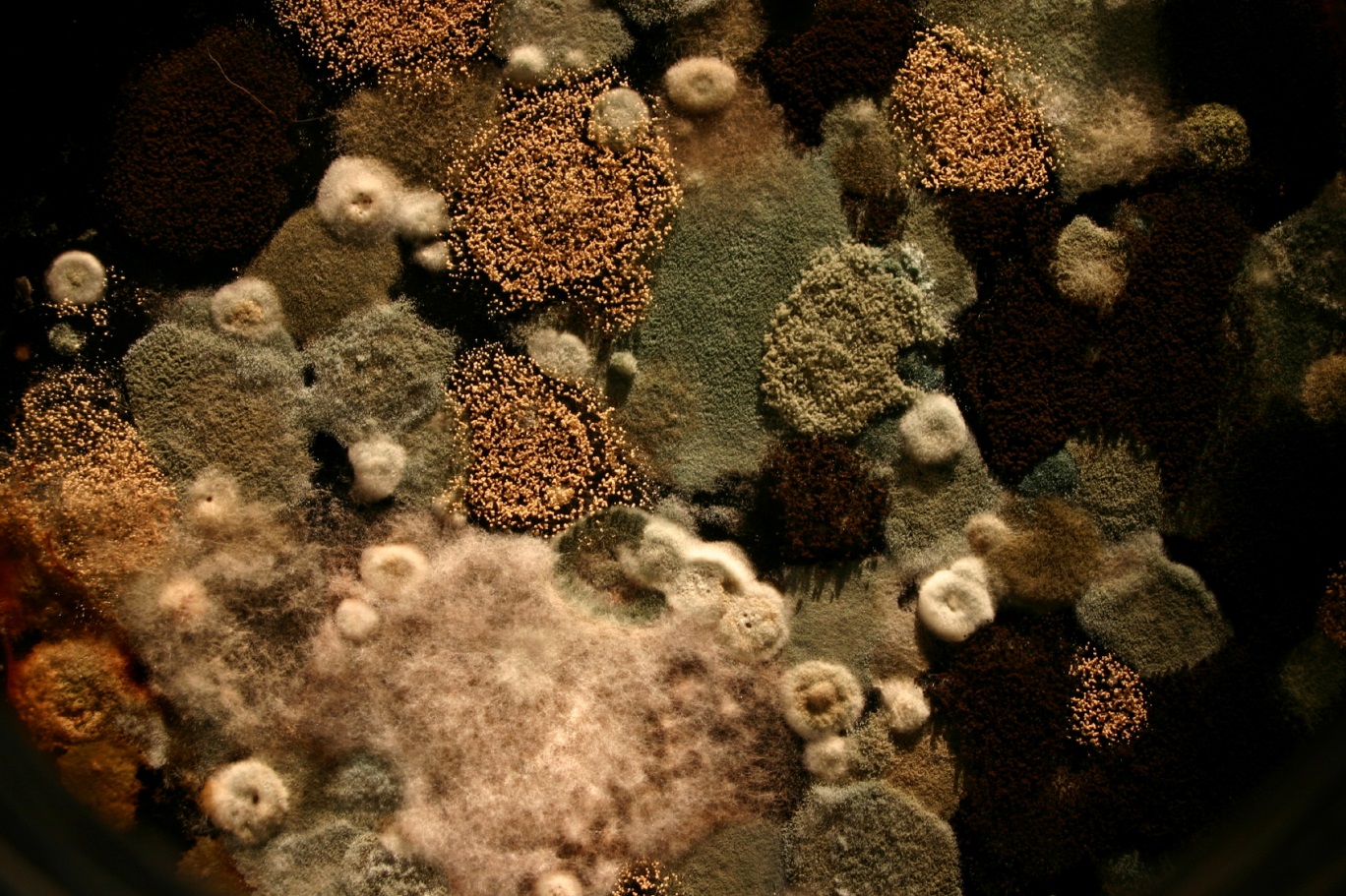 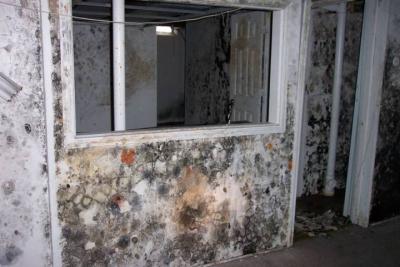 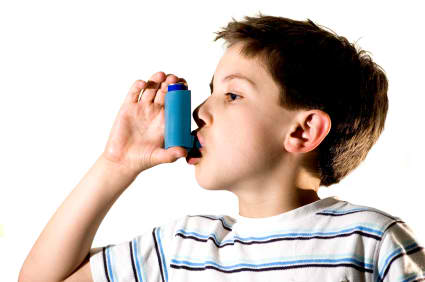 found in natural waters,
unicellular EUKARYOTE!
can cause some diseases
Sometimes attack living tissue, causing disease
Mold spores are released by fungi and cause allergic reactions in humans
MICRObiology studies…
PROTOZOA
FUNGI
http://www.youtube.com/watch?v=CibGFo0RHIw
https://www.youtube.com/watch?v=LHk5Tg8yRGo
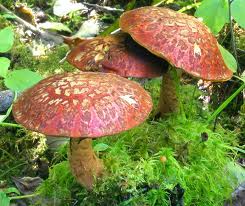 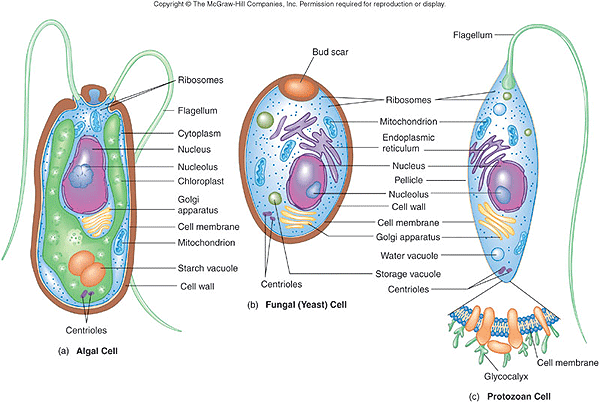 1)  Title Page :
-Bacteria, Viruses, and Other Microorganisms
-Name, date, and block 
-1 Colored picture with a caption 

2) Five Tabs
-Title each tab 
-5 facts per tab 
-1 colored picture with a caption per tab

3) Reflection 1-8 
Write and answer each…
Bacteria, viruses, and other microorganisms
Name, Date, Block
Bacteria
Viruses
Fungi
Parasites
Reflection
1)  Title Page :
-Bacteria, Viruses, and Other Microorganisms
-Name, date, and block 
-1 Colored picture with a caption 

2) Five Tabs
-Title each tab 
-5 facts per tab 
-1 colored picture with a caption per tab

3) Reflection 1-8 
Write and answer each…
Bacteria, viruses, and other microorganisms
Name, Date, Block
Bacteria
Viruses
Fungi
Parasites
Reflection
Bacteria, Viruses and Other… Reflection
Name 2 features that all bacteria share.
What three shapes can bacteria have? 
How can bacteria be helpful? How can they be harmful? 
How does a virus harm a host cell? 
Why are viruses not considered to be living organisms?
What is a parasite? 
Analyze: Parasitic bacteria do not usually kill their hosts, at least not quickly.  For a parasite, why is it better not to kill the host? EXPLAIN….
Compare and Contrast: What features do viruses and cells have in common? How are they different?
Bacteria, Viruses and Other… Reflection
Name 2 features that all bacteria share.
What three shapes can bacteria have? 
How can bacteria be helpful? How can they be harmful? 
How does a virus harm a host cell? 
Why are viruses not considered to be living organisms?
What is a parasite? 
Analyze: Parasitic bacteria do not usually kill their hosts, at least not quickly.  For a parasite, why is it better not to kill the host? EXPLAIN….
Compare and Contrast: What features do viruses and cells have in common? How are they different?
Bacteria, Viruses and Other… Reflection
Name 2 features that all bacteria share.
What three shapes can bacteria have? 
How can bacteria be helpful? How can they be harmful? 
How does a virus harm a host cell? 
Why are viruses not considered to be living organisms?
What is a parasite? 
Analyze: Parasitic bacteria do not usually kill their hosts, at least not quickly.  For a parasite, why is it better not to kill the host? EXPLAIN….
Compare and Contrast: What features do viruses and cells have in common? How are they different?
Bacteria, Viruses and Other… Reflection
Name 2 features that all bacteria share.
What three shapes can bacteria have? 
How can bacteria be helpful? How can they be harmful? 
How does a virus harm a host cell? 
Why are viruses not considered to be living organisms?
What is a parasite? 
Analyze: Parasitic bacteria do not usually kill their hosts, at least not quickly.  For a parasite, why is it better not to kill the host? EXPLAIN….
Compare and Contrast: What features do viruses and cells have in common? How are they different?
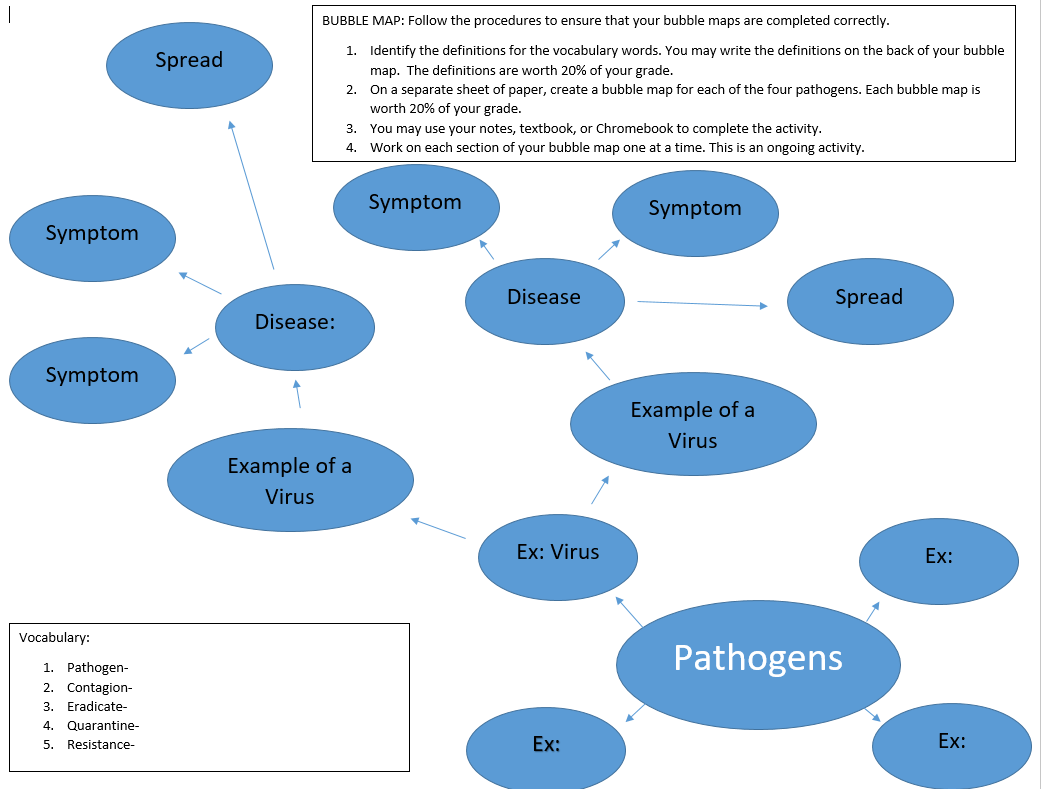